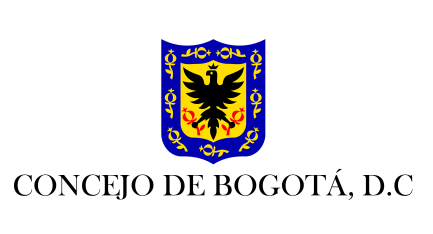 Comisión Primera Permanente del Plan de Desarrollo y Ordenamiento Territorial
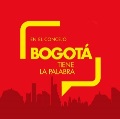 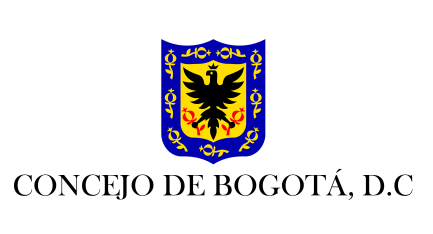 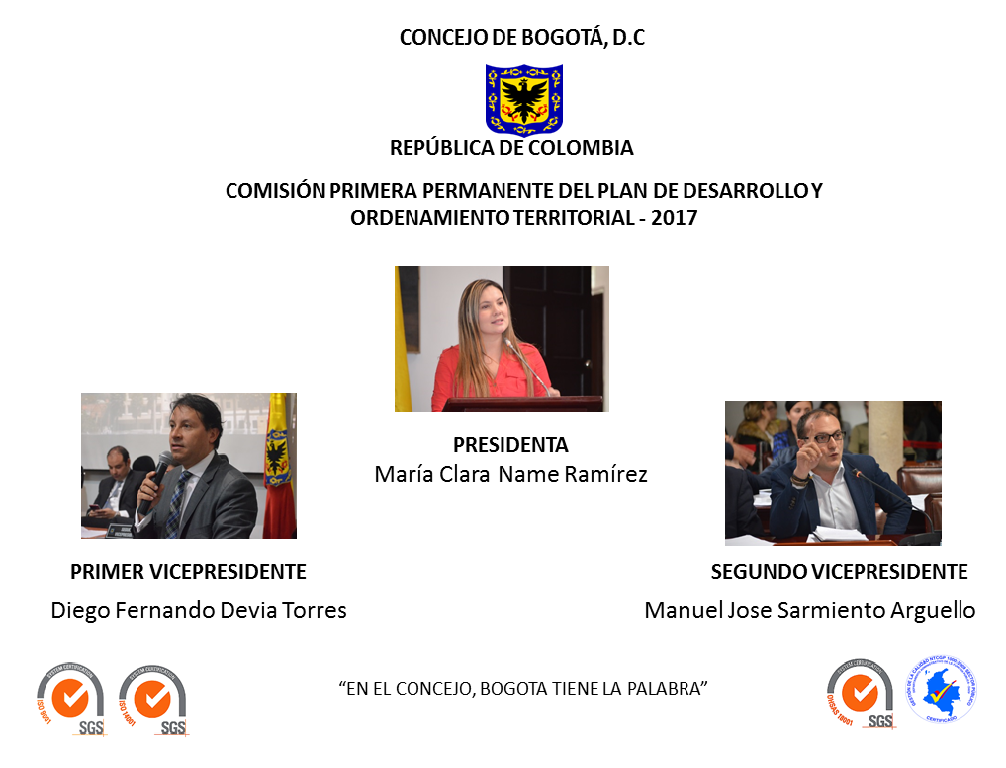 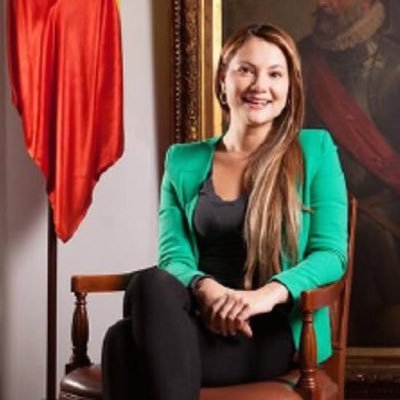 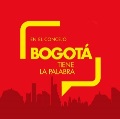 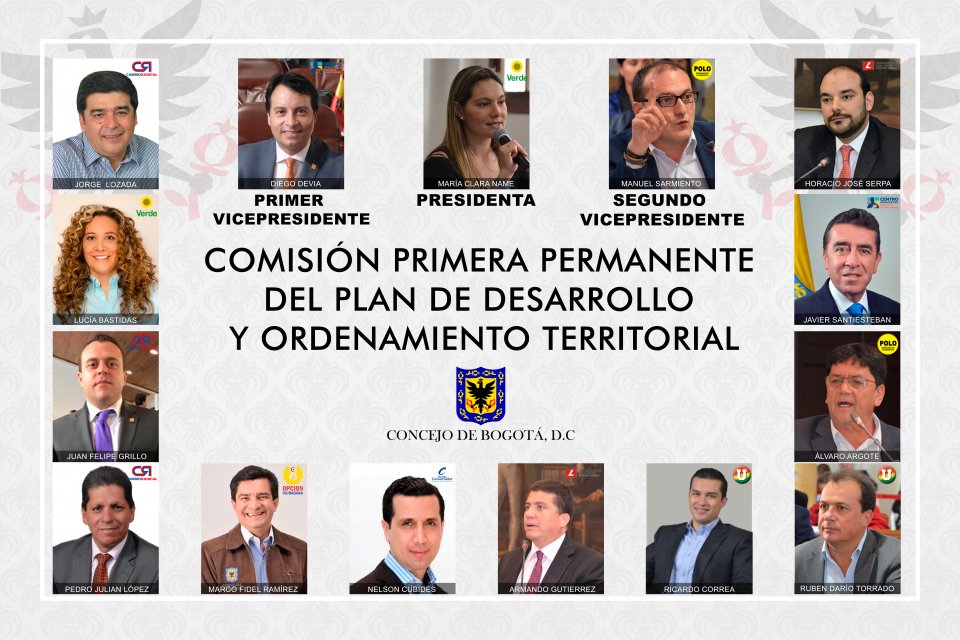 PORTADA 
PRESENTACIÓN
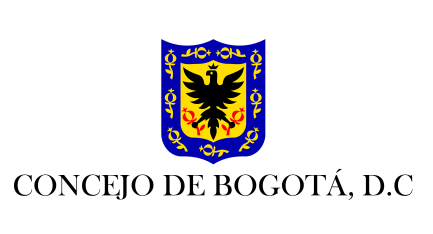 El Informe Desarrolla los Siguientes Aspectos:
 
Sesiones  realizadas. 
Gestión Normativa (Proyectos de Acuerdo
Control Político (Proposiciones)
Derechos de Petición


COMISIÓN PRIMERA PERMANENTE DEL PLAN DE DESARROLLO Y ORDENAMIENTO TERRITORIAL.- Es la encargada de ejercer la función normativa y de control político al cumplimiento de los objetivos misionales de los sectores de planeación, ambiente, movilidad, hábitat, en la estructura de la Administración Pública Distrital
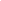 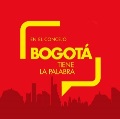 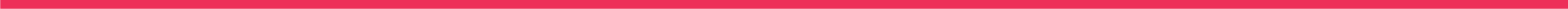 1.- SESIONES REALIZADAS
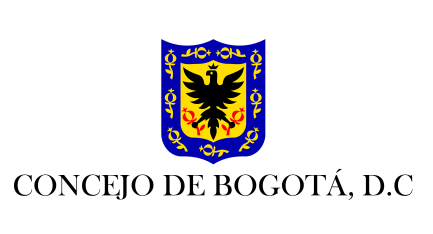 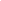 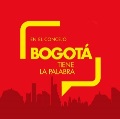 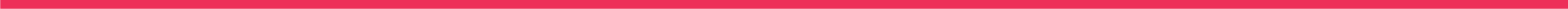 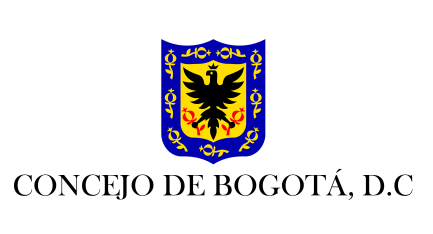 CONVOCATORIA A SESIONES A LOS HONORABLES CONCEJALES

De conformidad con lo establecido en el artículo 25, numeral 3º del Acuerdo 348 de 2008, en concordancia con el artículo 45 de la norma citada, se remitieron a los honorables concejales treinta y seis (36) citaciones a sesiones de la Comisión Primera Permanente del Plan de Desarrollo y Ordenamiento Territorial, que corresponden a las agendas enviadas a las oficinas de los honorables concejales.

Se convocó a Sesiones los días 31 de mayo y 15 de junio de 2017, no se llevaron a cabo en la fecha programada.
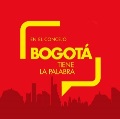 2.-  TRÁMITE DE LOS PROYECTOS DE ACUERDO RADICADOS
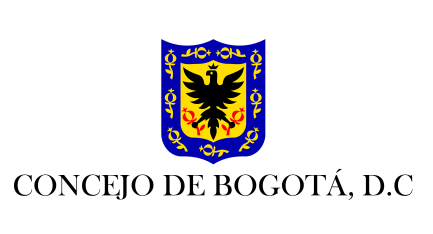 En virtud del Acuerdo 348 de 2008 Reglamento Interno del Concejo se tramitaron los siguientes proyectos de Acuerdo:
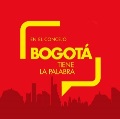 PROYECTOS DE ACUERDO APROBADOS EN PRIMER DEBATE EN LA COMISIÓN
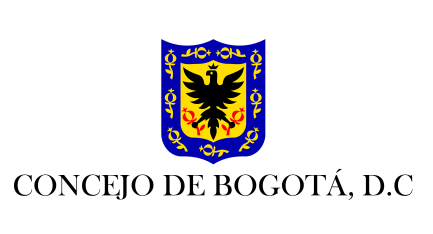 Se aprobaron en la Comisión Primera Permanente del Plan de Desarrollo y Ordenamiento Territorial, doce  (12)  proyectos de Acuerdo:
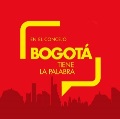 PROYECTOS DE ACUERDO APROBADOS EN PRIMER DEBATE EN LA COMISIÓN
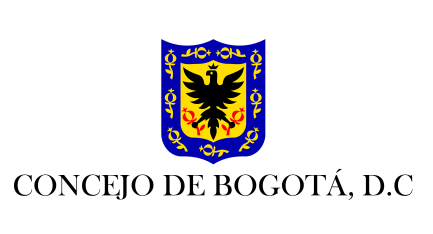 Se aprobaron en la Comisión Primera Permanente del Plan de Desarrollo y Ordenamiento Territorial, doce  (12)  proyectos de Acuerdo
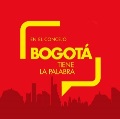 SECTORES ADMINISTRATIVOS IMPACTADOS CON LA GESTIÓN NORMATIVA
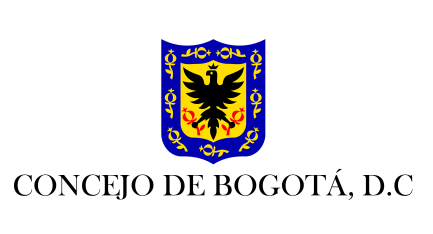 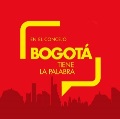 3.- CONTROL POLÍTICO
TRÁMITE DE LAS PROPOSICIONES
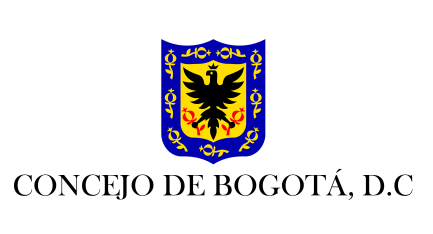 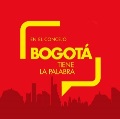 3.- CONTROL POLÍTICO
TRÁMITE DE LAS PROPOSICIONES
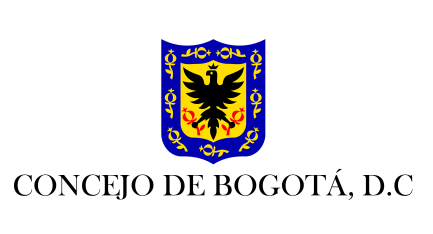 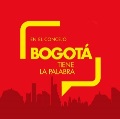 SECTORES ADMINISTRATIVOS IMPACTADOS
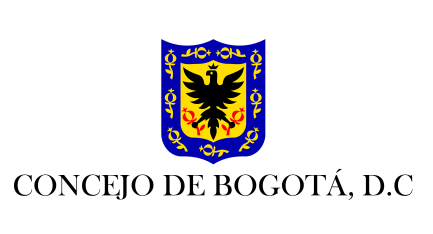 COMISIONES ACCIDENTALES –
MALLA VIAL
CONTROL POLÍTICO (Proposiciones)

En desarrollo del control político consagrado en los artículos 56 y 57 del Acuerdo 348 de 2008, fueron Radicadas, aprobadas y tramitadas en la Comisión cincuenta y tres (53) proposiciones.
DERECHOS DE PETICIÓN  13
MOVILIDAD
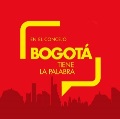 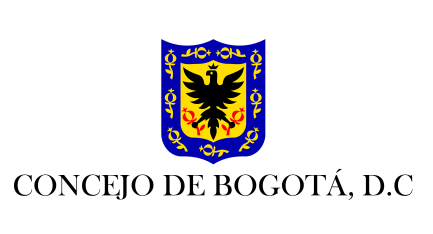 COMISIONES ACCIDENTALES – SUBCOMISIONES DE VIGILANCIA Y CONTROL -  CONTROL POLÍTICO
 
En cumplimiento del artículo 37 del Acuerdo 348 de 2008, Reglamento Interno del Concejo, se conformaron dos (2) comisiones accidentales en sesiones donde se estudiaron los proyectos de Acuerdo para el 255 y 303 (acumulados por unidad de materia) y para el 169 de 2017 cuya relación obra en el Anexo No. 2 C.
 
 DERECHOS DE PETICIÓN
 
Se recibieron durante el primer semestre de 2017 en la Comisión Primera Permanente del Plan de Desarrollo y Ordenamiento Territorial  trece (13) derechos de petición, los cuales fueron contestados dentro del término legal y según la órbita de competencia.  Anexo No. 4.
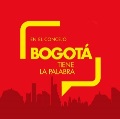 Gracias
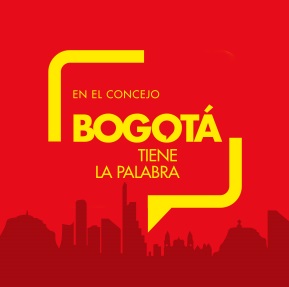